Источники новых идей
Светлана жураховская
Алина решетникова
Питер Друкер , специалист в области управления
Неожиданное событие (успех, неудача, событие во внешней среде).
Несоответствие или несовпадение между реальностью и ее отражением в наших мнениях и оценках.
Потребности производственного процесса.
Изменение в структуре отрасли и рынка, «захватившее всех врасплох».
Демографические изменения.
Изменения в восприятии и настроениях потребителей.
Новое знание (научное и ненаучное).
1. Неожиданное событие
Неожиданный успех должен быть замечен, и его необходимо отразить в информации, которую получает менеджер.
2. Несоответствие между тем, что есть, и тем, что должно быть
Несоответствие между ценностями покупателя и представлениями о них руководителей. Лидеры считают, что они все знают, а на деле происходит другое — это широко распространенное явление в мире, зачастую обусловленное проявлением интеллектуального высокомерия. Японские радиопромышленники в свое время были уверены, что бедняки не могут позволить себе такую роскошь, как телевизор.
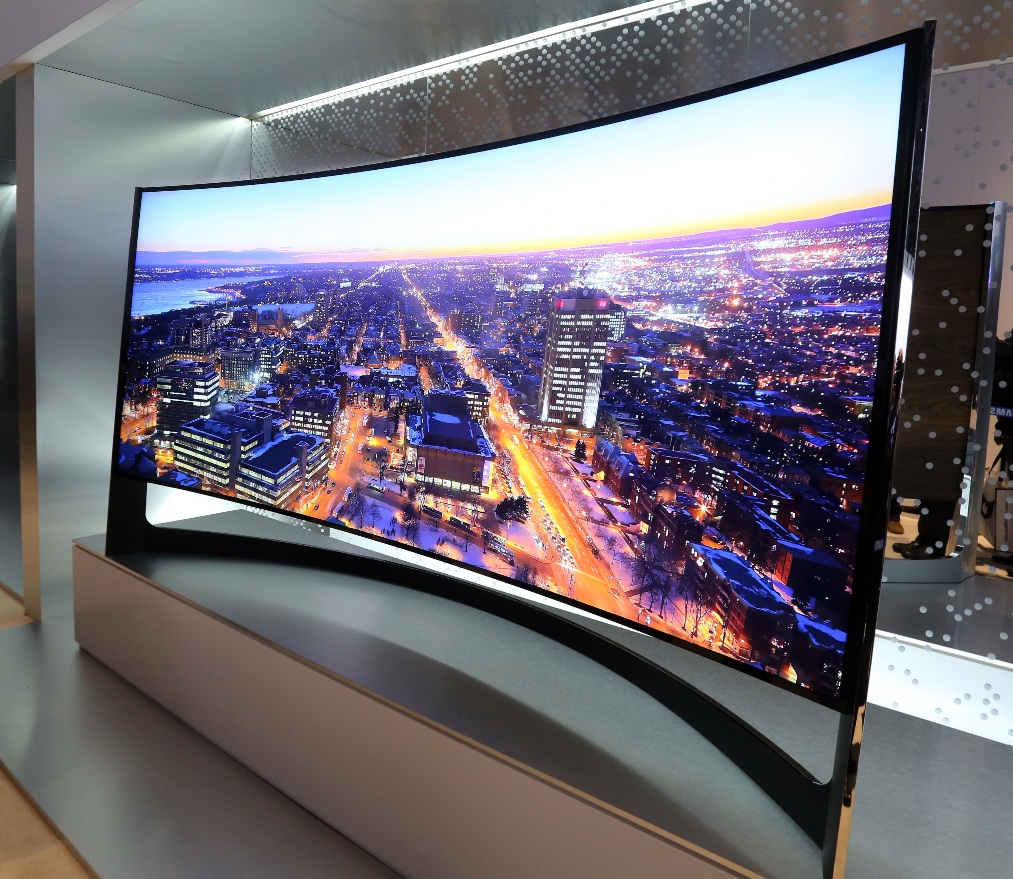 3. Потребности производственного процесса
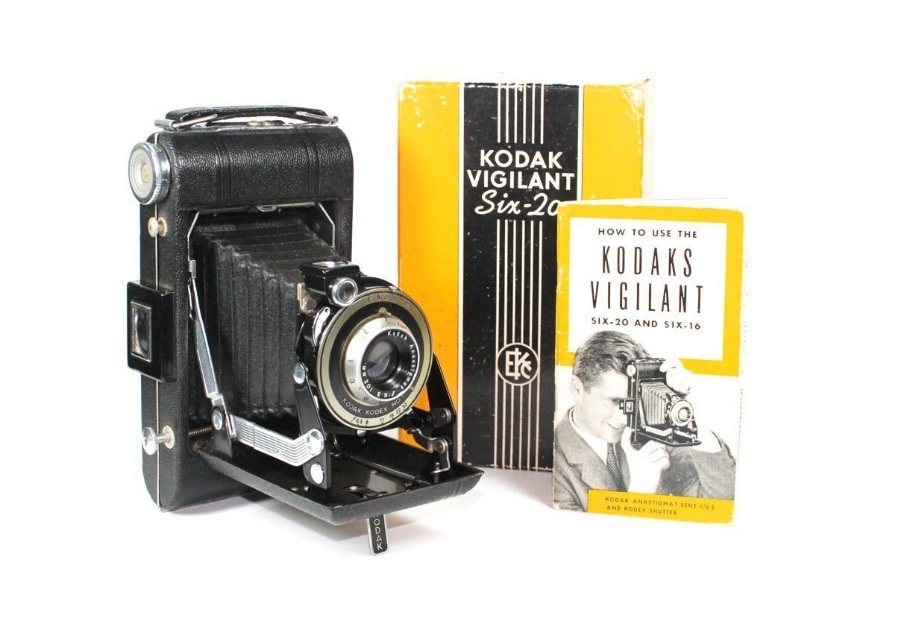 В 80-х гг. XIX в. в фотографии было слабое звено — тяжелые стеклянные фотографические пластинки. Концентрация внимания на этом «узком месте» процесса и соответственно накопление знаний позволили Джорджу Истмену, основателю фирмы Kodak, заменить эти пластинки целлюлозной пленкой и сконструировать для нее легкую фотокамеру. Через 10 лет Eastman Kodak завоевала мировое лидерство в фотографии.
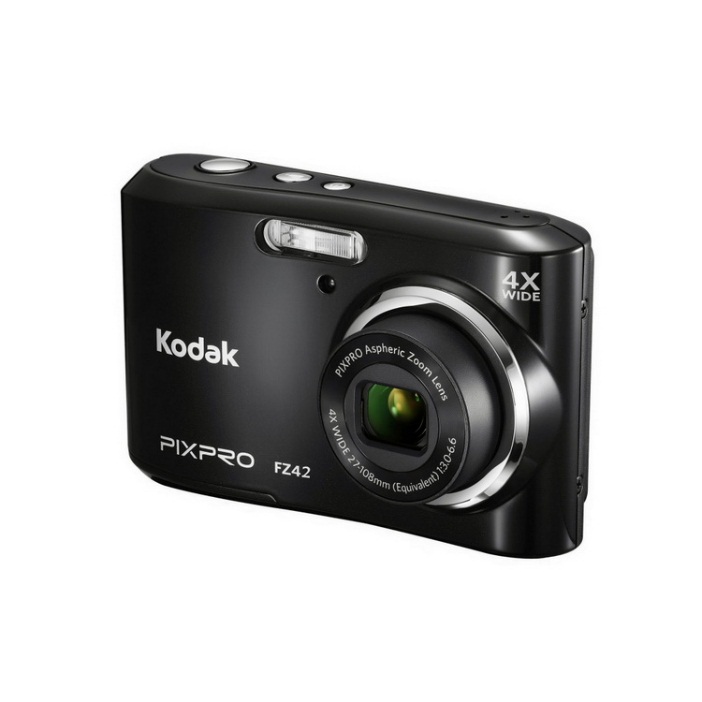 4. Изменения в отраслевых и рыночных структурах
Быстрый рост отрасли
Созревание отрасли для ее крупных структурных преобразований.
Сближение (конвергенция) технологий
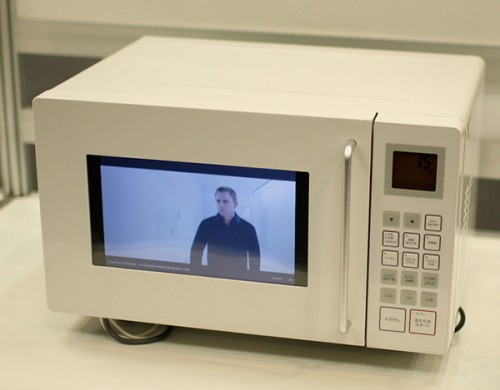 Соединение нескольких технологий в одну вызывает крупные изменения в структуре производства. Например, революционная микроволновая печь не только готовит: через нее можно войти в Интернет, чтобы проверить банковский счет, посмотреть телевизор, отправить электронное сообщение друзьям.
5. Демографические изменения
Демографические изменения — численность населения, его половая и возрастная структура, занятость населения, уровень образования и доходов и т. д. — очень сильно влияют на объем спроса товаров и услуг, что открывает новые возможности для инноваций.
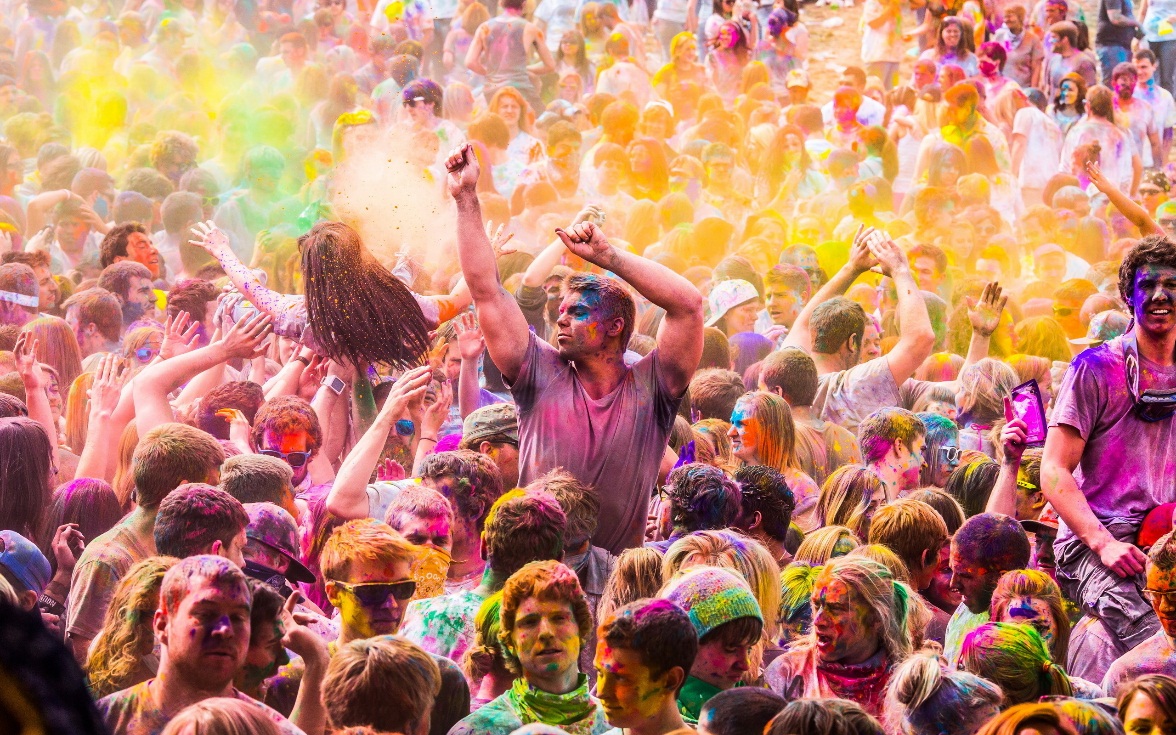 6. Изменения в восприятии и настроении населения
Возросший интерес людей к физическому совершенству способствовал становлению «индустрии здоровья»: производство тренажерного оборудования, соответствующей одежды и обуви, биодобавок, строительство спортзалов, а также научно обоснованных программ рационального питания .
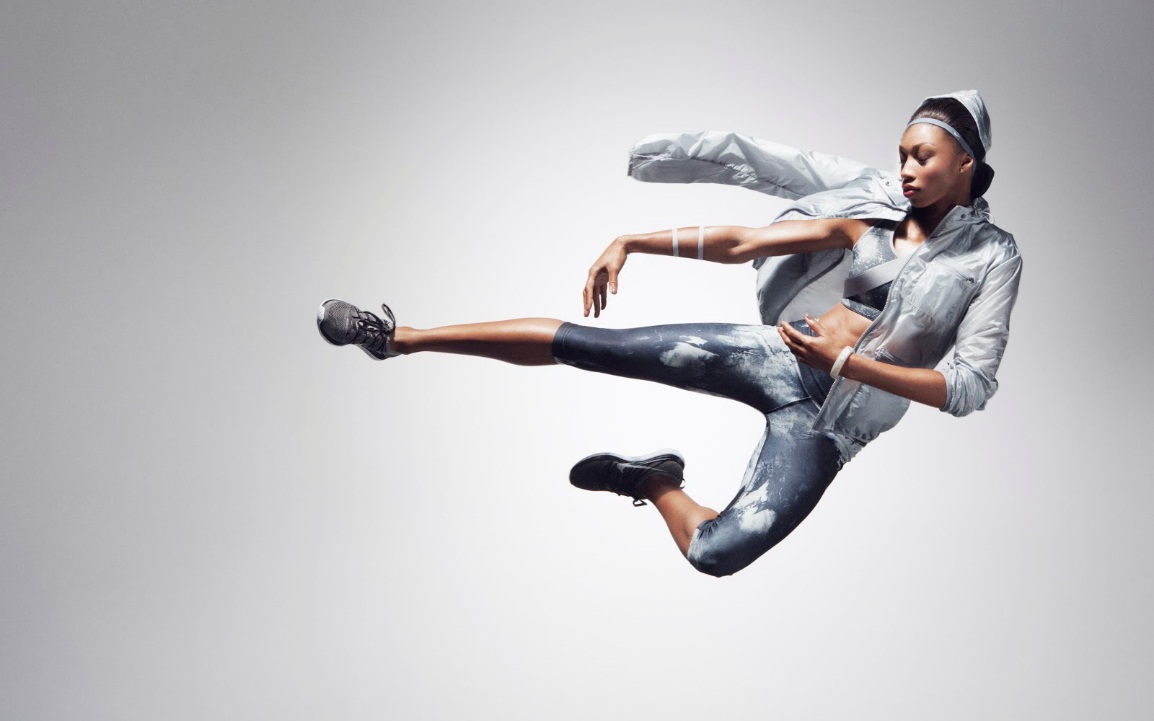 7. Особенности инноваций, основанных на новых знаниях
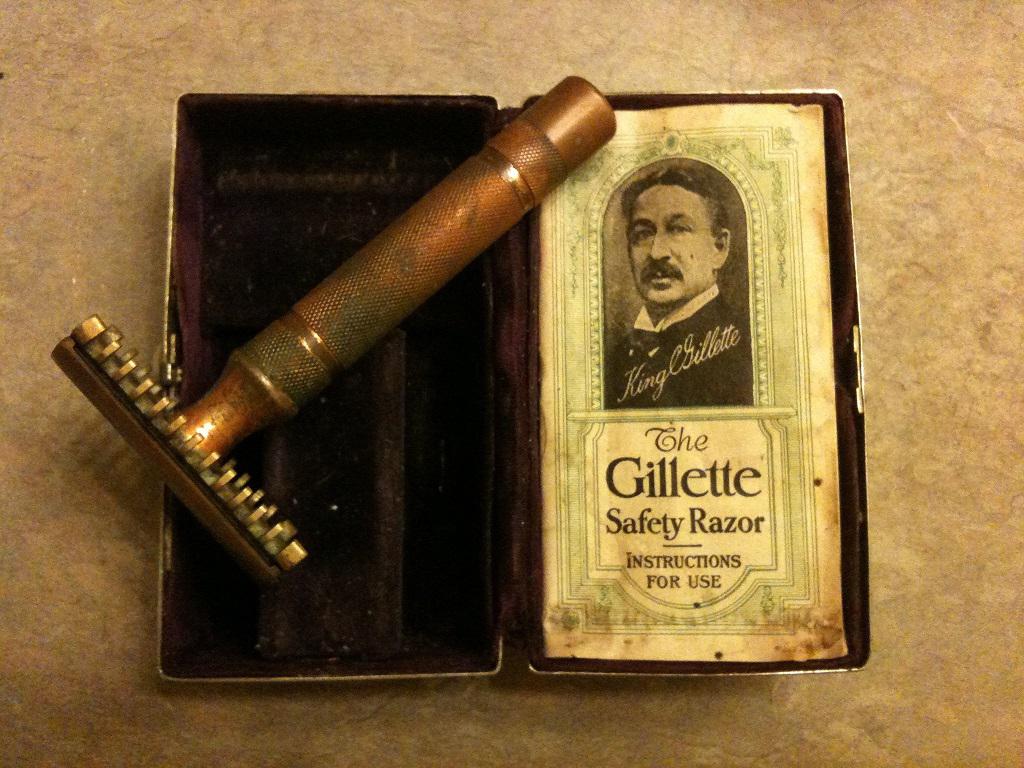 Опыт компании Gillette принадлежит ведущая роль в открытии «лучшего способа бритья». Накопленные знания о науке бритья позволяют Gillette постоянно изобретать и успешно выводить на рынок новые продукты. Каждый последующий продукт был лучше предыдущего и стоил дороже.
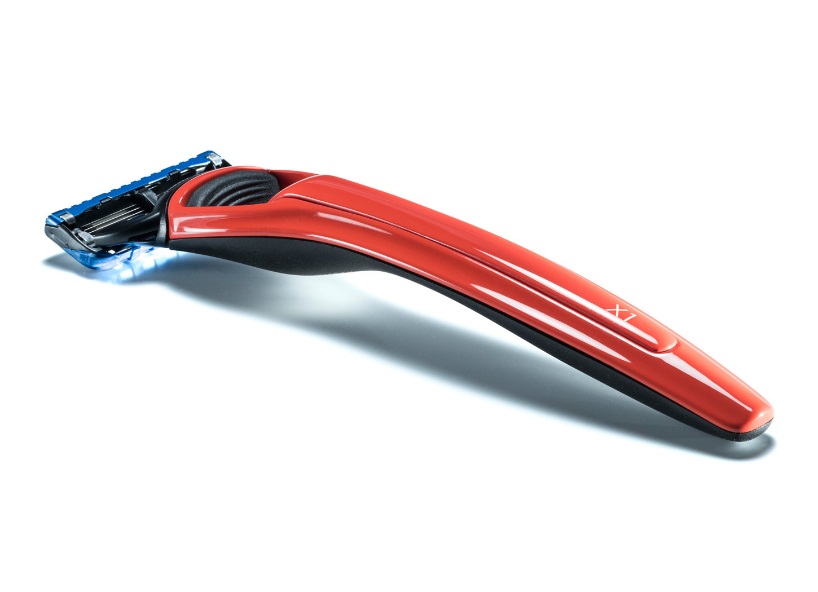 Задание